SVEIKINAME
2015 m. gegužės 26 d.
Vilniaus Žirmūnų gimnazijos merginų futbolo komandą, iškovojusią III vietą2014 – 2015 m.m.Vilniaus gimnazijų mokiniųXIV sporto žaidyniųmerginų 5x5 futbolo čempionate.
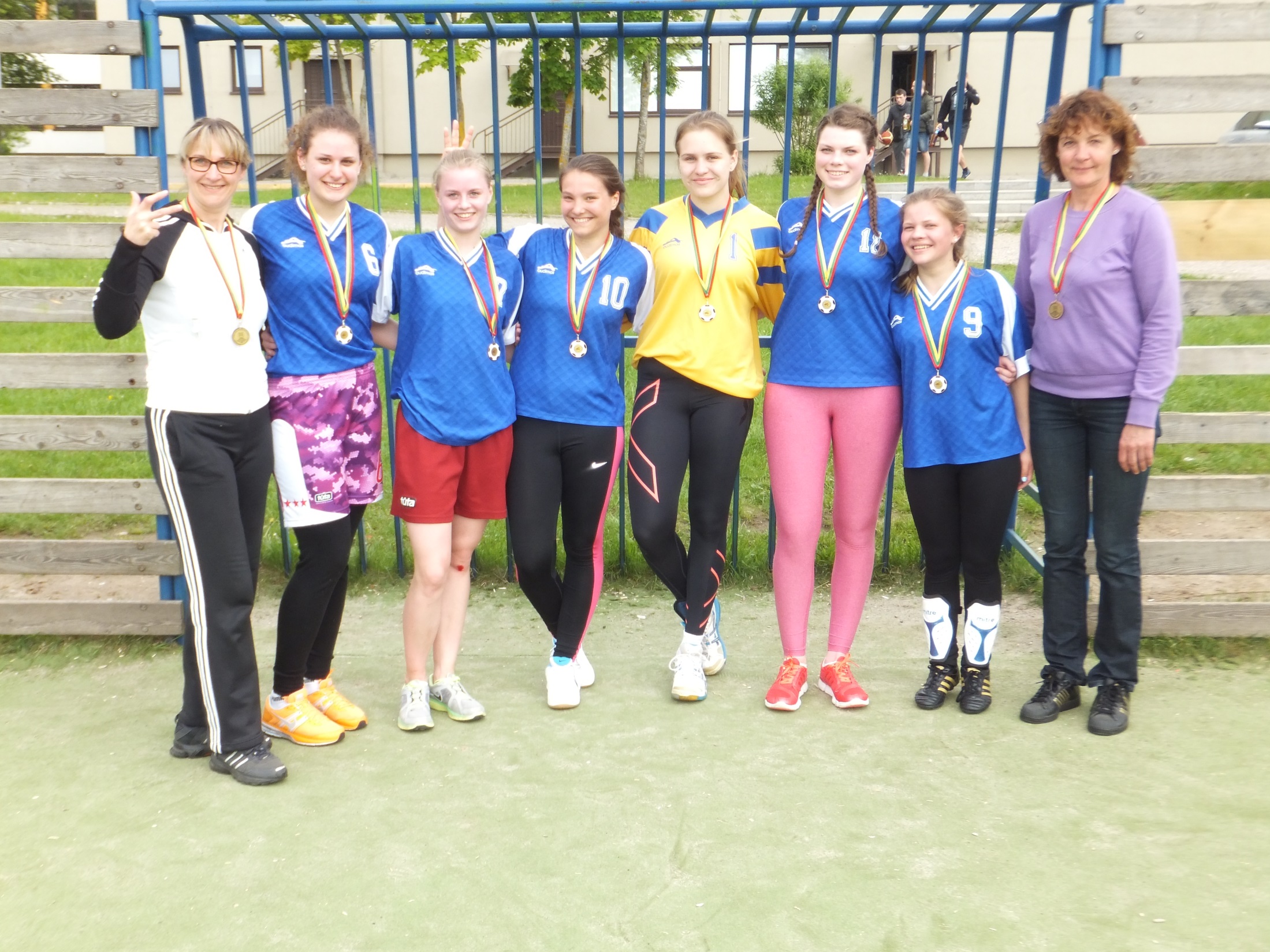 Komandai atstovavo:
Gabija Tinginytė			IIa
Monika Mačionytė			IIa
Laura Jurgelevičiūtė		IIa
Kornelija Vasilevskaitė		IIIg
Gabrielė Medingytė		IVc
Ugnė Kilaitė				IVc
Karolina Aidukaitė			IVd
Ina Mylko				IVd
Giedrė Ulytė				IVd
Mokytoja Jolanta Jurčiuvienė
Mokytoja Laima Kavaliauskienė
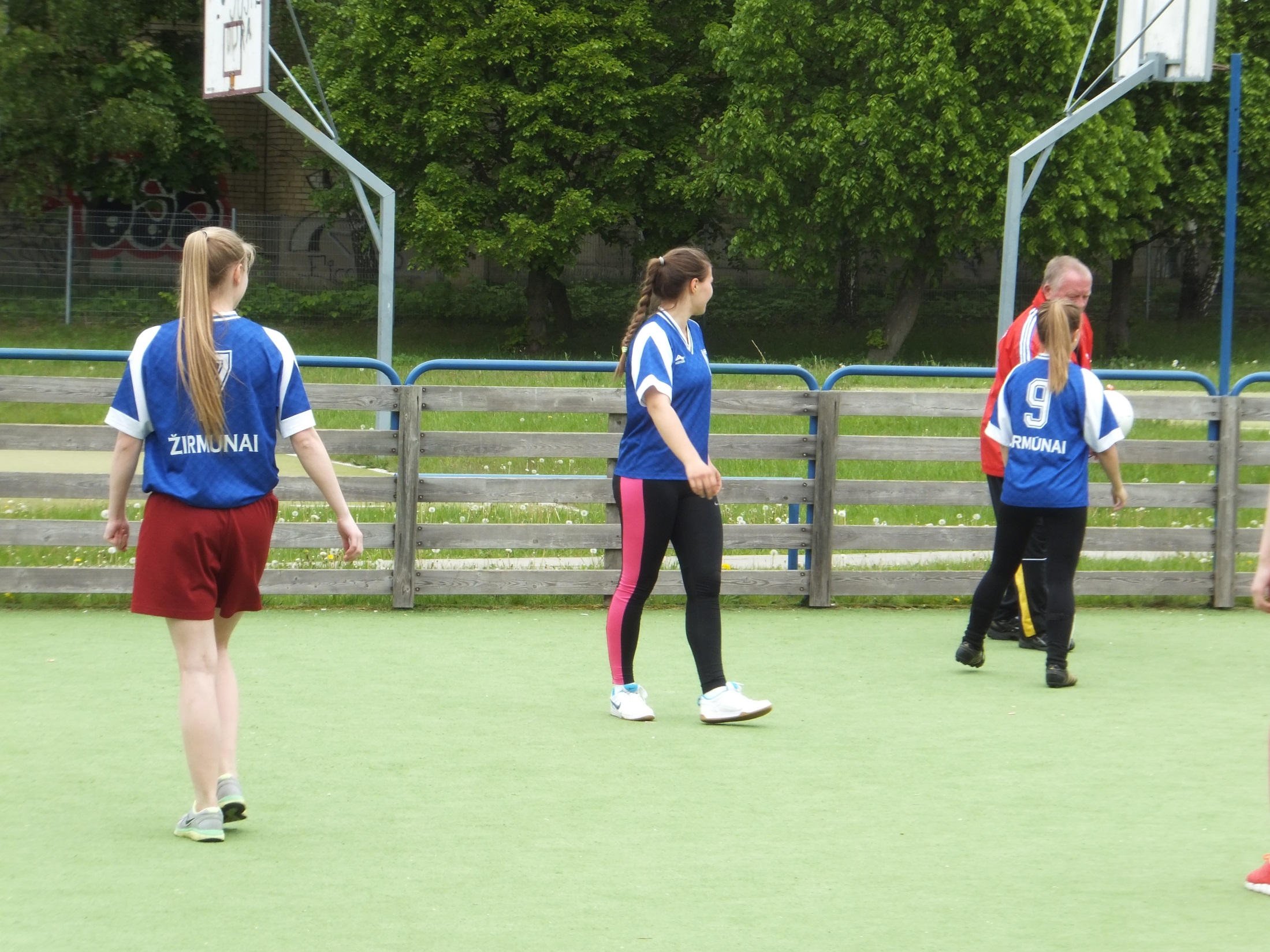 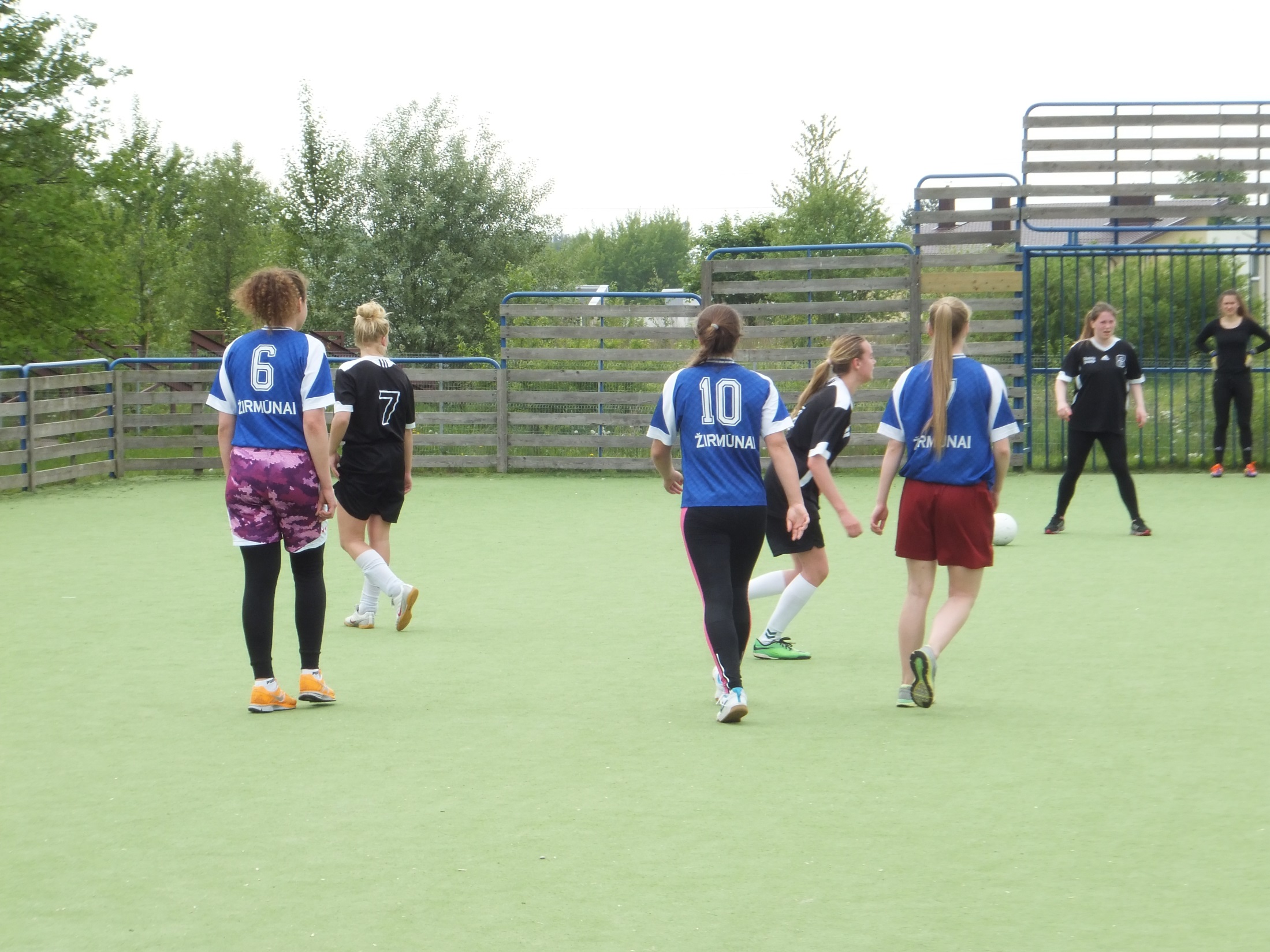 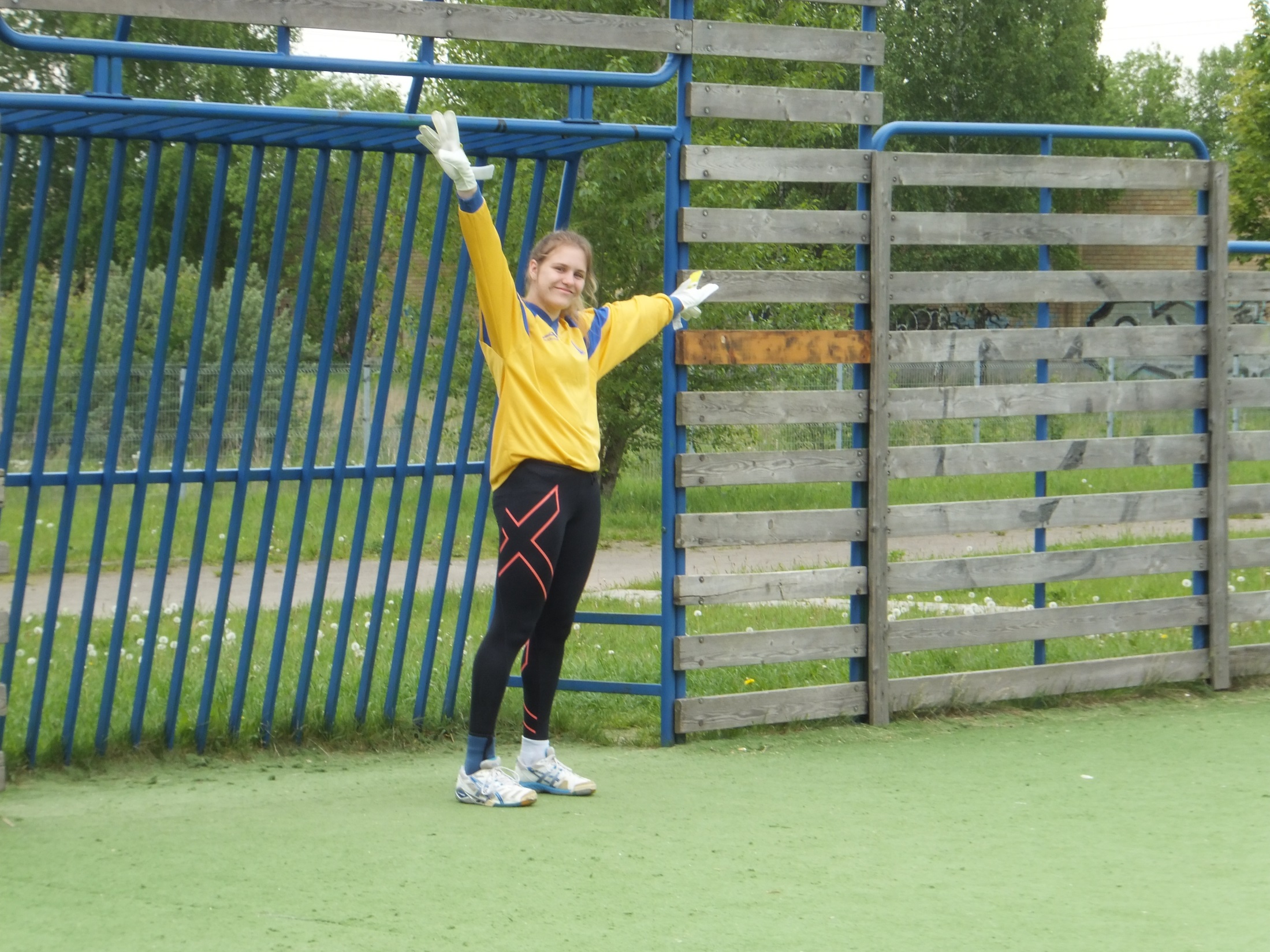 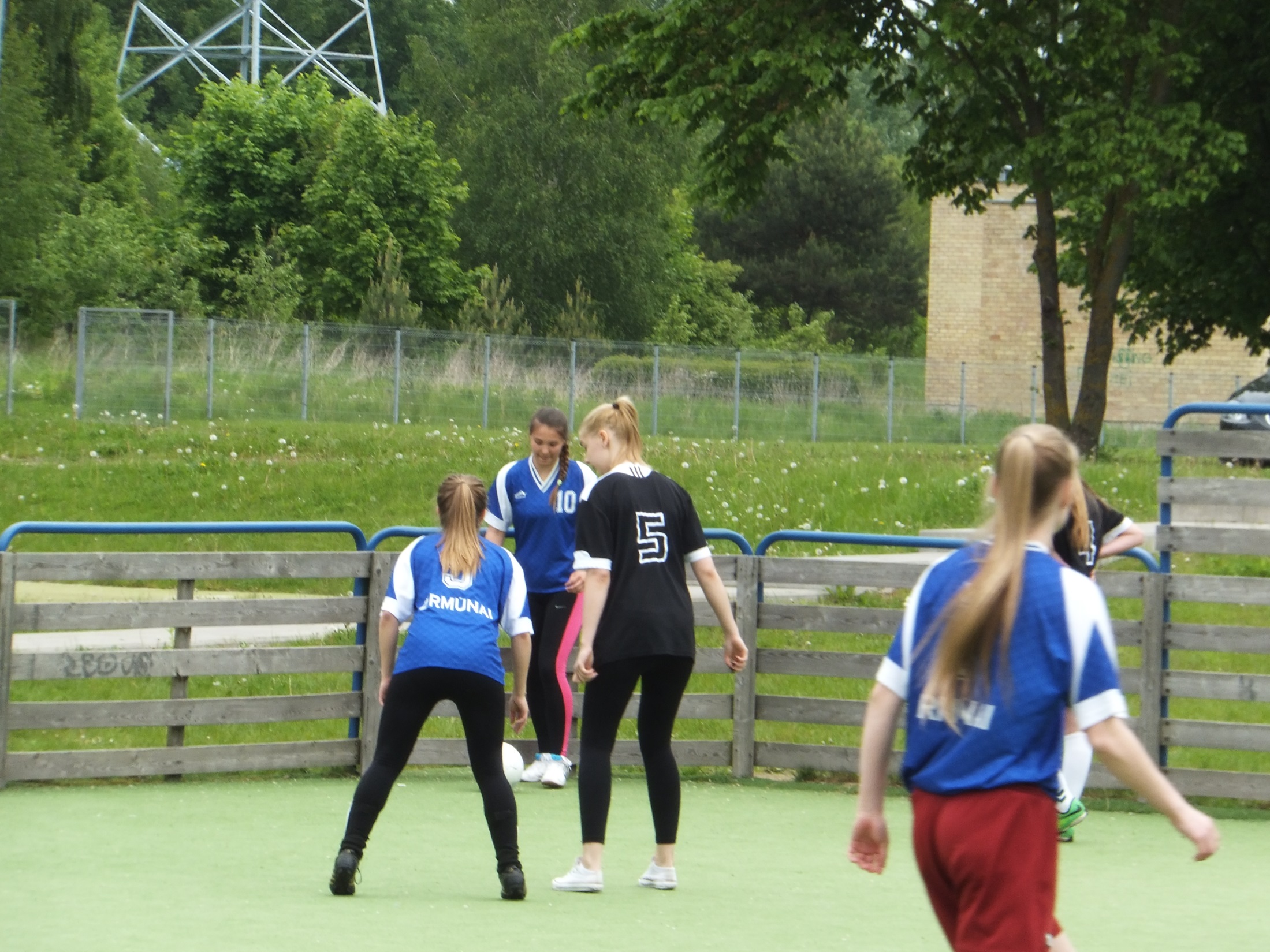 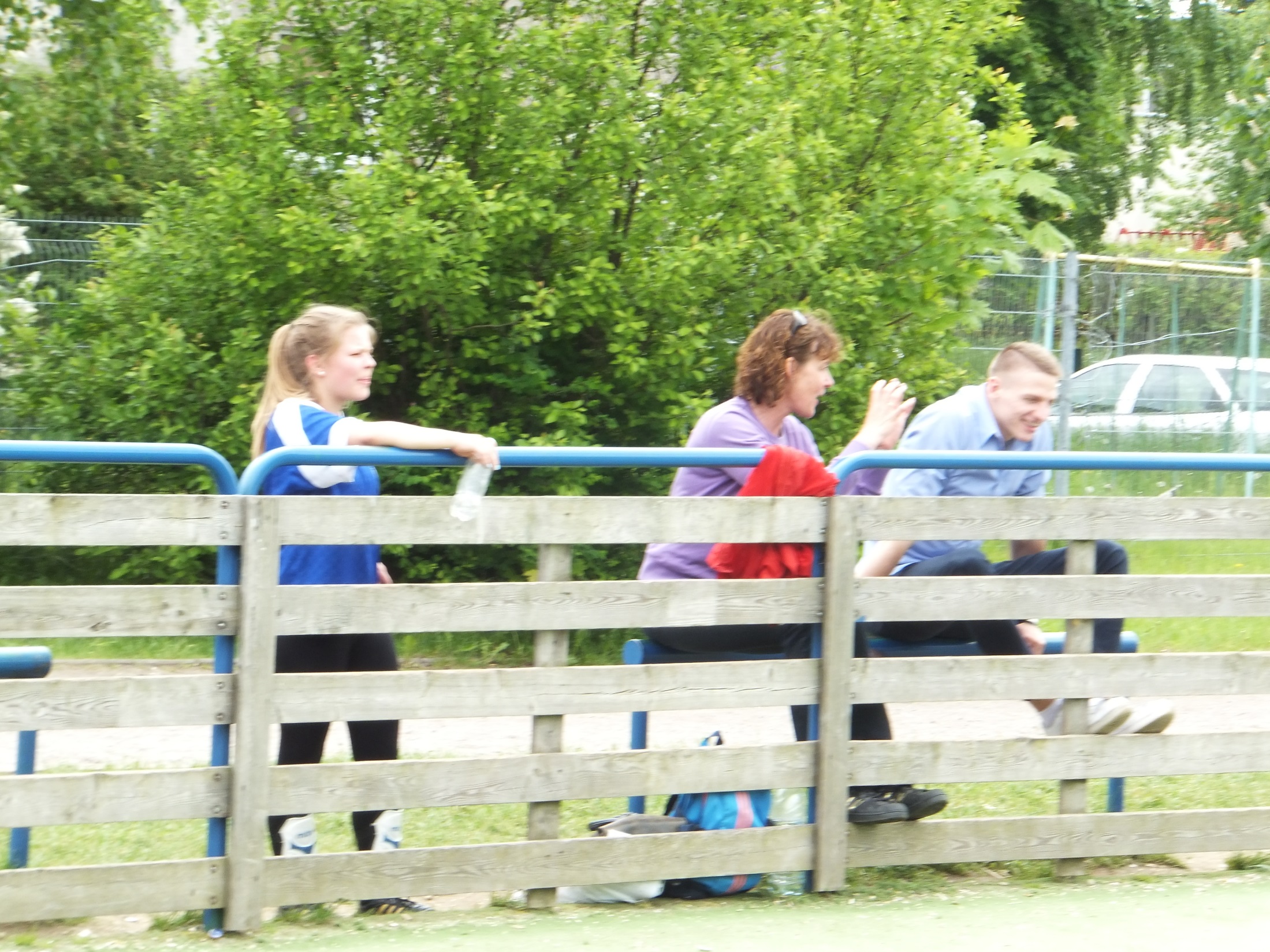 AČIŪ!Šaunuolės!